Le numérique dans les épreuves des diplômes du BTP
Baccalauréat Professionnel TRAVAUX PUBLICS
Didier MAGNIER       	IEN ET - STI CaenDidier VIGOUROUX   	IEN ET - STI RennesPARIS - 12 décembre 2014
LE   CONSTAT
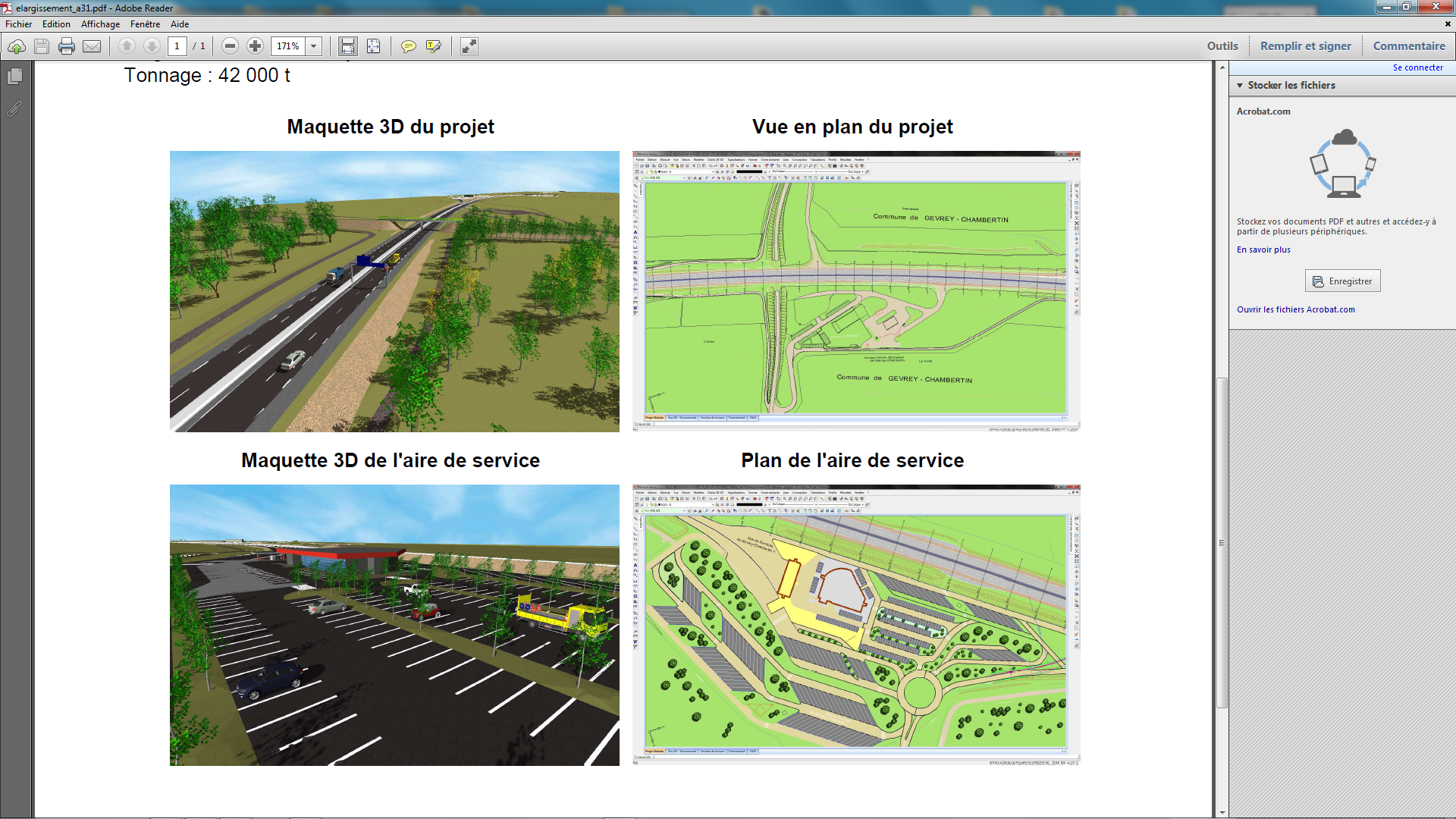 OBJECTIFS    VISÉS
Ce que dit le RAP
OBJECTIFS    VISÉS
FORMER LES ÉLÈVES 

AVEC ET AUX

OUTILS NUMÉRIQUES ACTUELS
OBJECTIFS    VISÉS
LE CONTEXTE PROFESSIONNEL ACTUEL
Le « BIM » est méconnu dans le domaine des Travaux Publics
Le BIM… !?     Non…
AUTOCAD      EXCEL
Plans Papiers

Format IFC… !!!???
Qu’est-ce que c’est ???
Le BIM… !?     

Un potentiel NUMÉRIQUE à développer dans les TRAVAUX PUBLICS
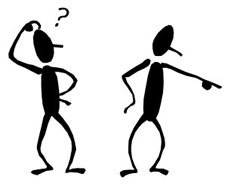 OBJECTIFS    VISÉS
Le «BIM» dans le Bâtiment…
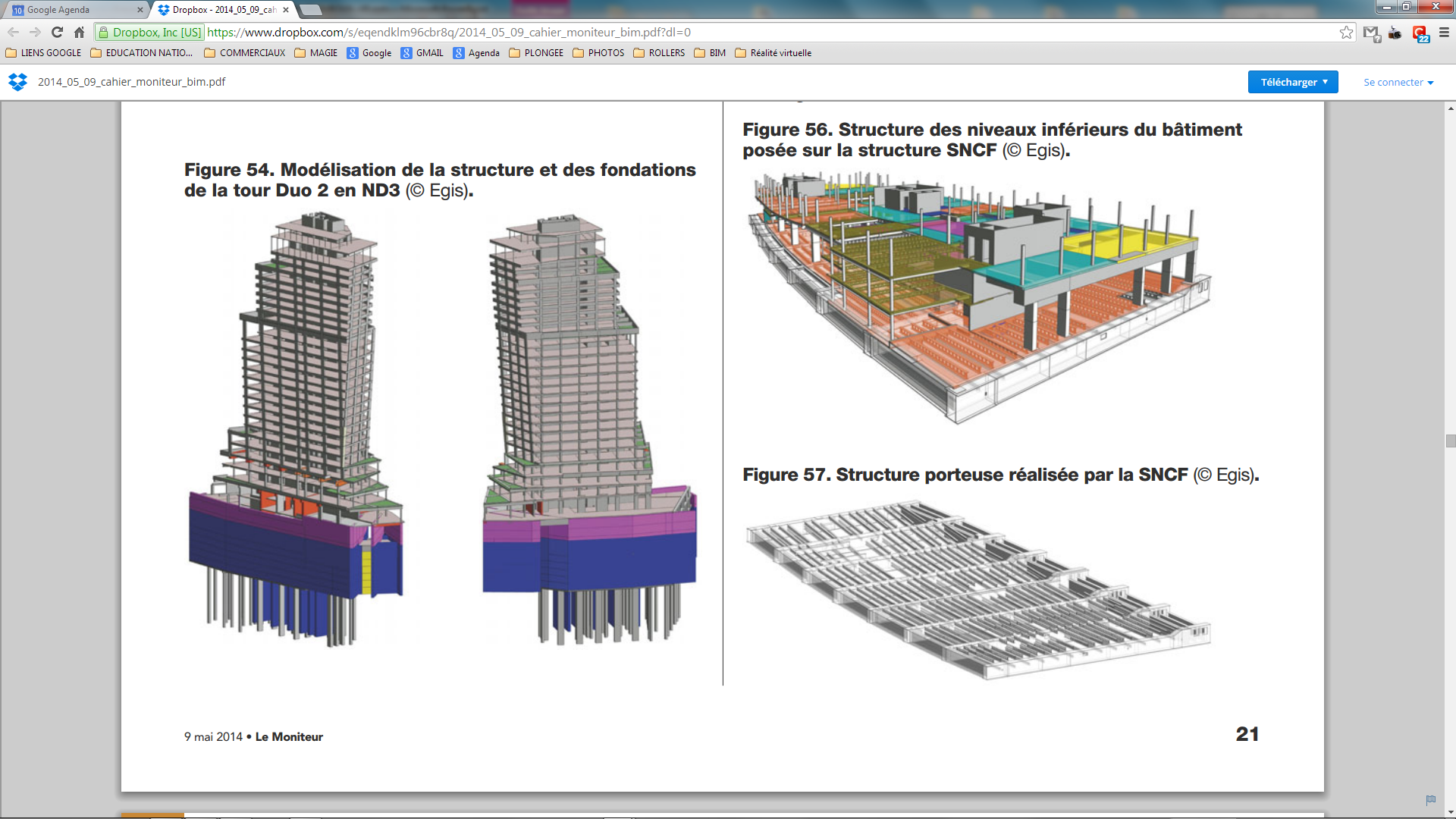 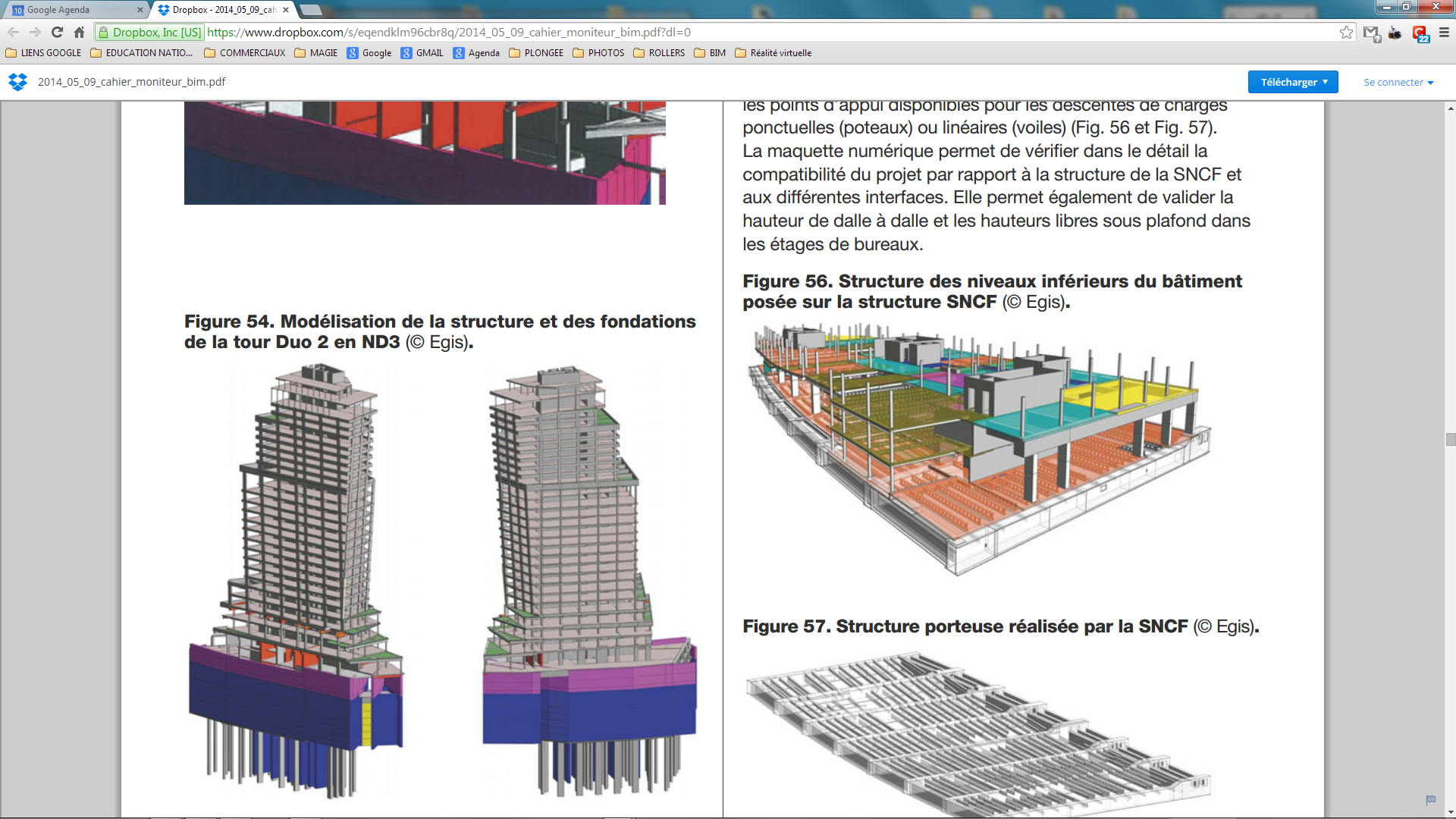 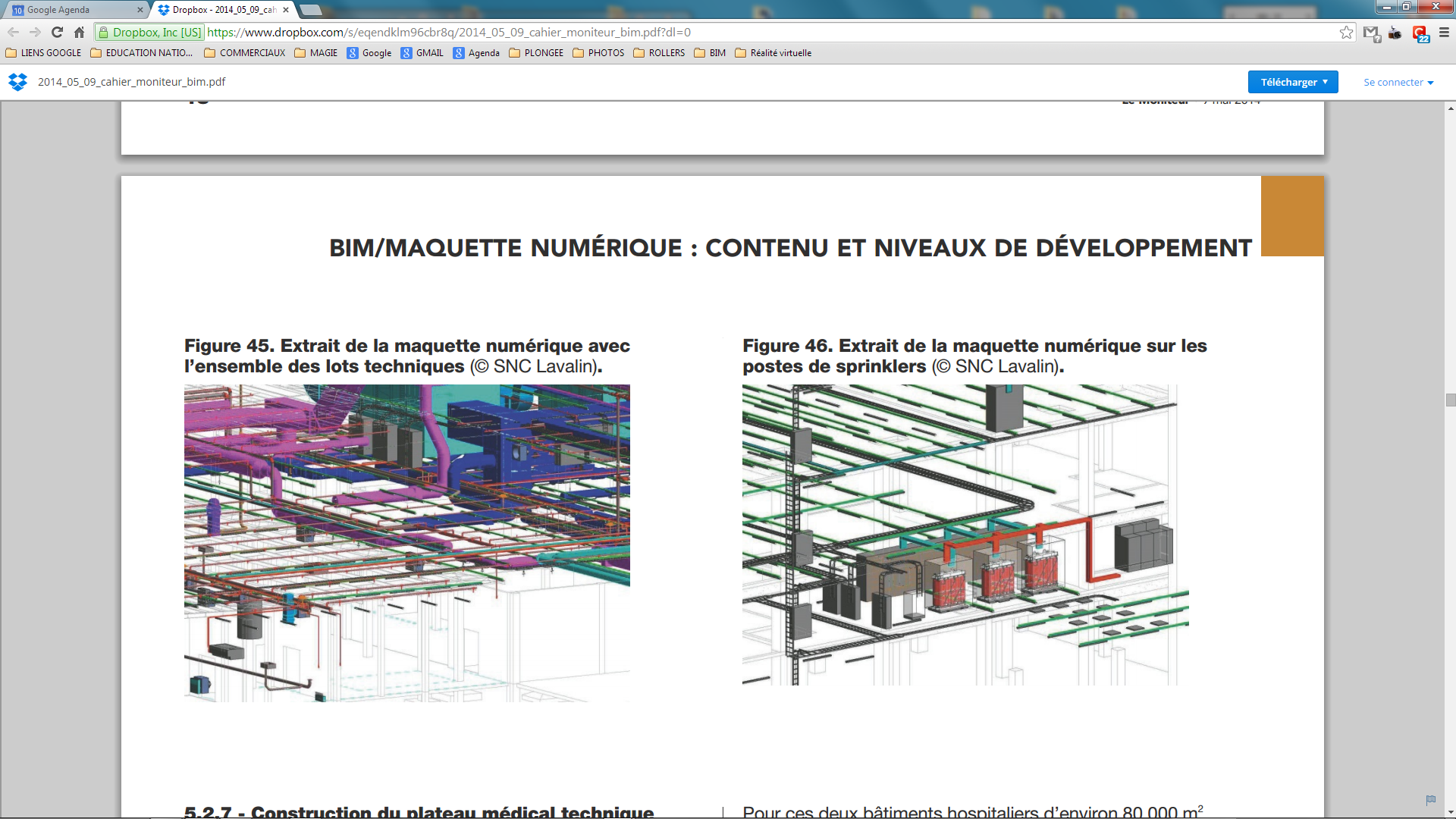 Vs le «BIM» dans les Travaux Publics…
Une idée qui germe… 
Le modèle 3D est en route !!!
LES   3   CYCLES   DE   LA   MAQUETTE   NUMERIQUE
En perspectives dans les T.P.  …
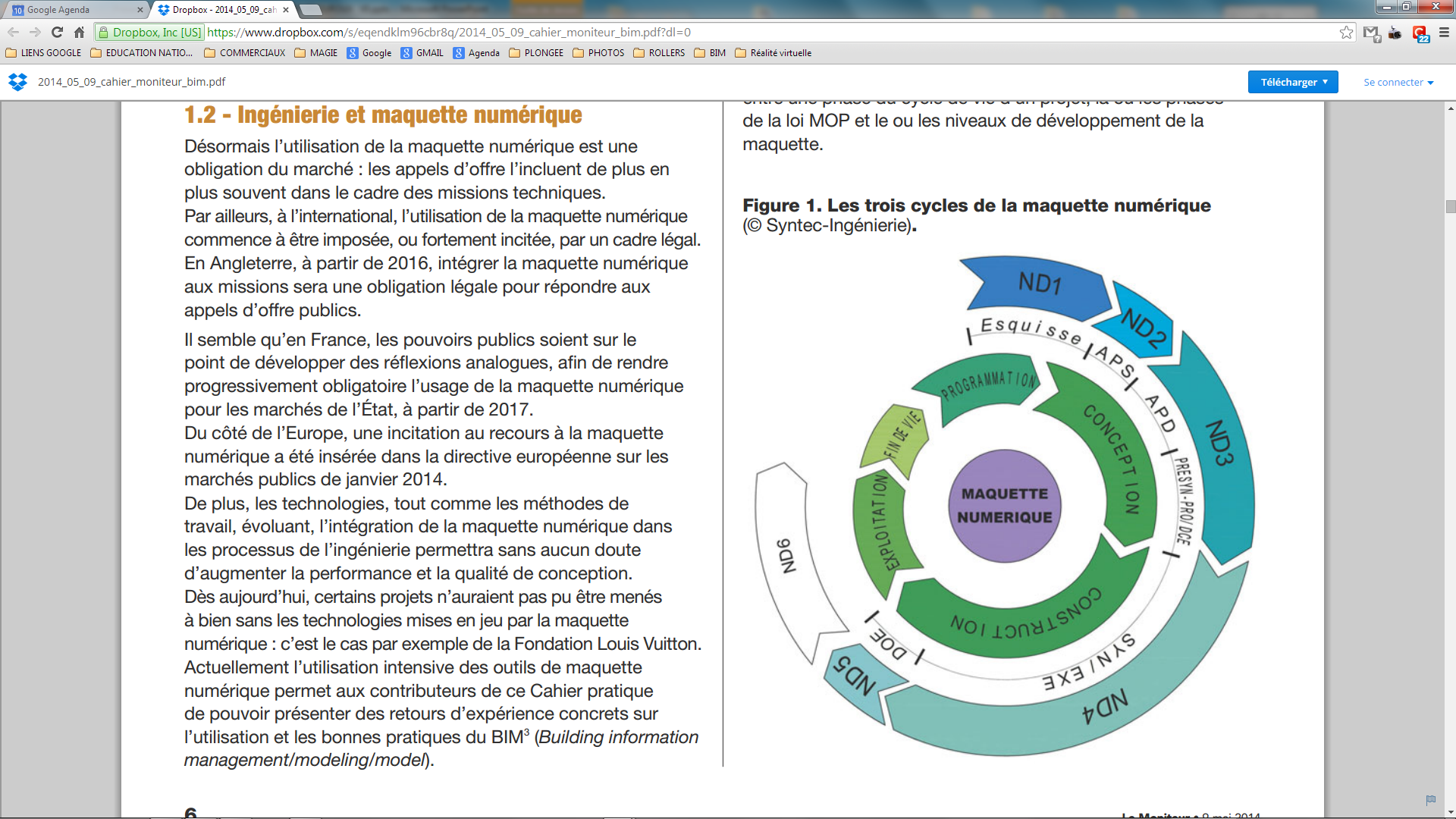 [Speaker Notes: ND   Niveau de Développement]
LES      TENDANCES
Sous Mensura …
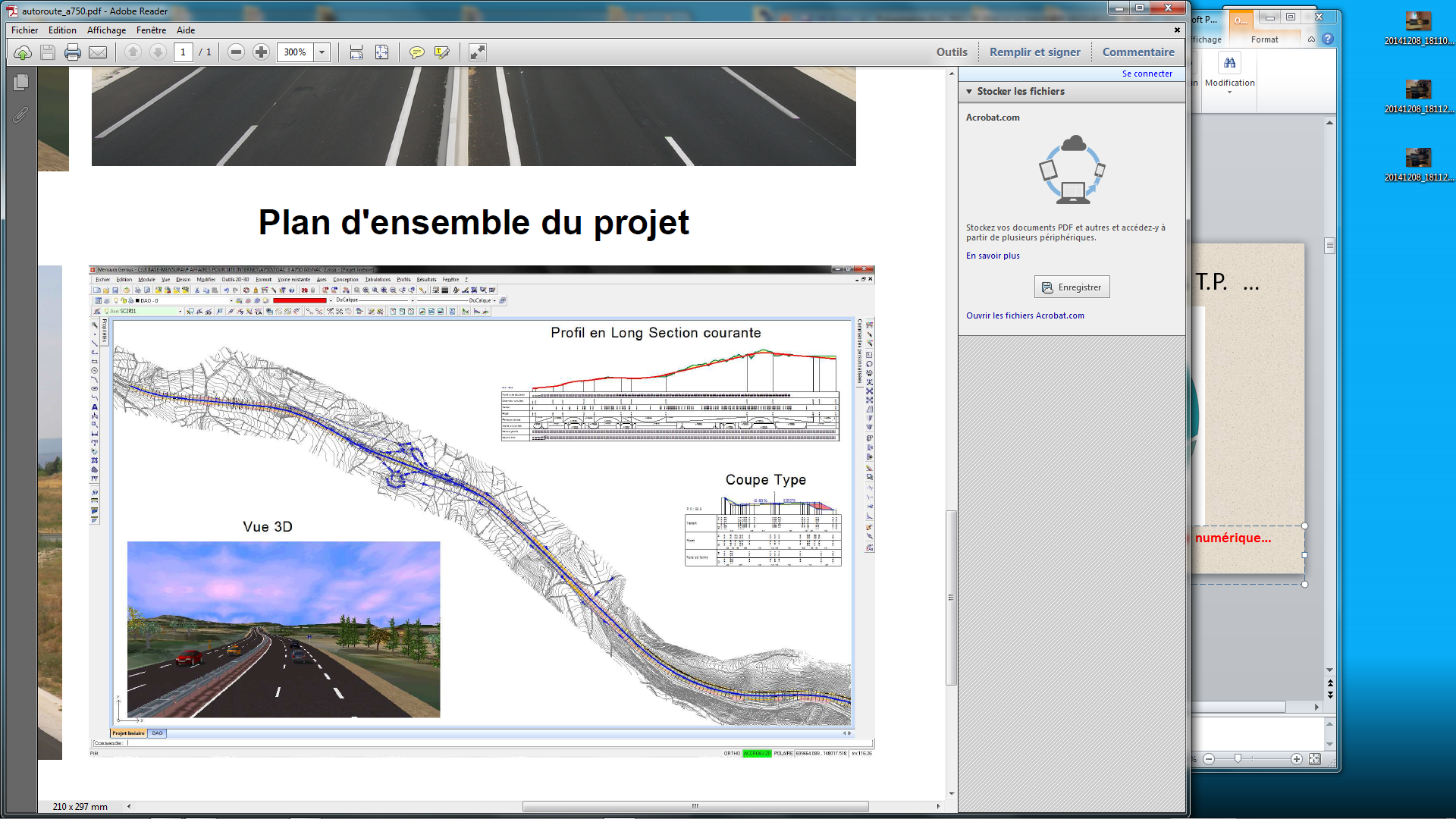 LES      TENDANCES
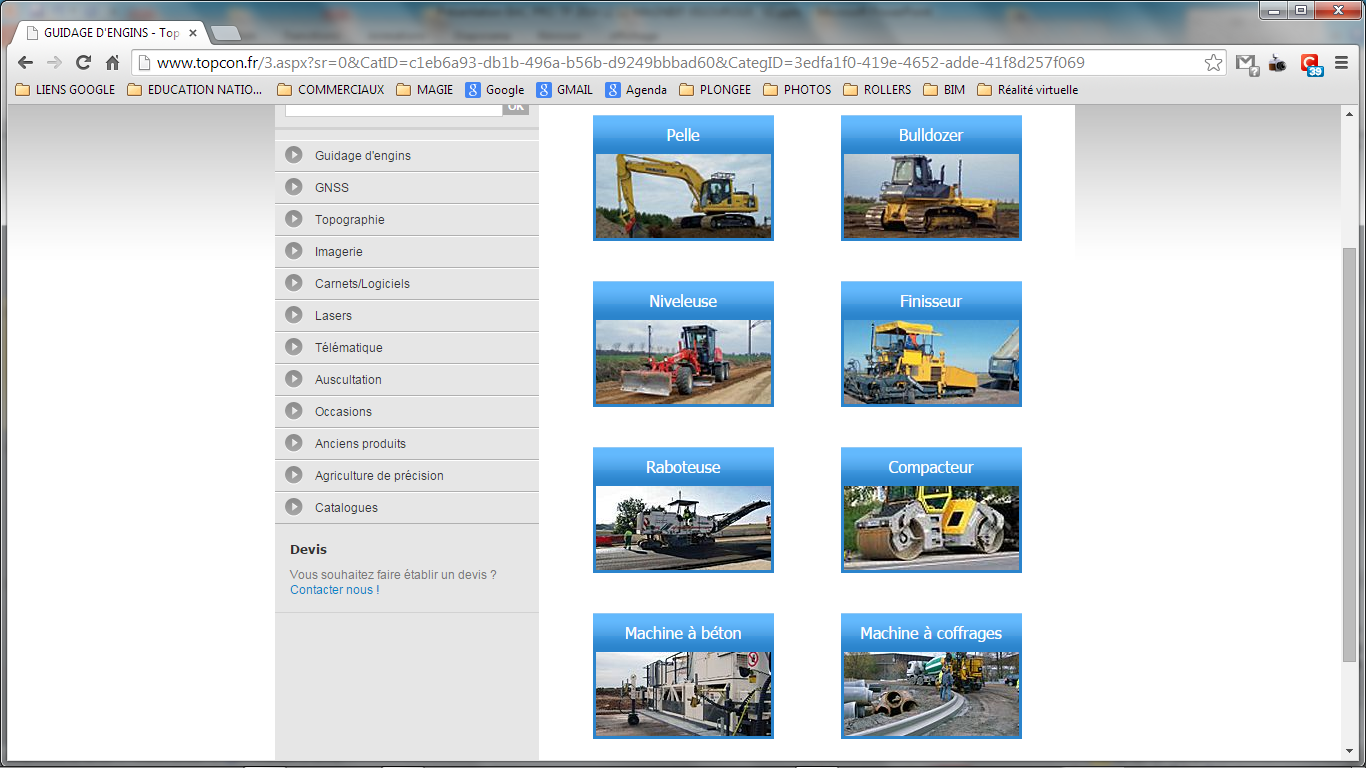 Guidage d’engins avec le GPS…
LES      TENDANCES
LA RÉALITE AUGMENTÉE…
La réalité augmentée désigne la technologie  permettant de superposer en temps réel un modèle virtuel en deux ou trois dimensions à la perception naturelle de la réalité.
Dans le cadre des Travaux Publics plusieurs cas majeurs d’utilisation ont été identifiés dont notamment la superposition des plans d’exécution à la réalité pour permettre aux ouvriers et aux conducteurs d’engins de visualiser les travaux à réaliser sans marquage au sol ou objet physique d’implantation sur le chantier.
LES      TENDANCES
Apparition des réseaux sur les maquettes 3D… et sur Google Maps…
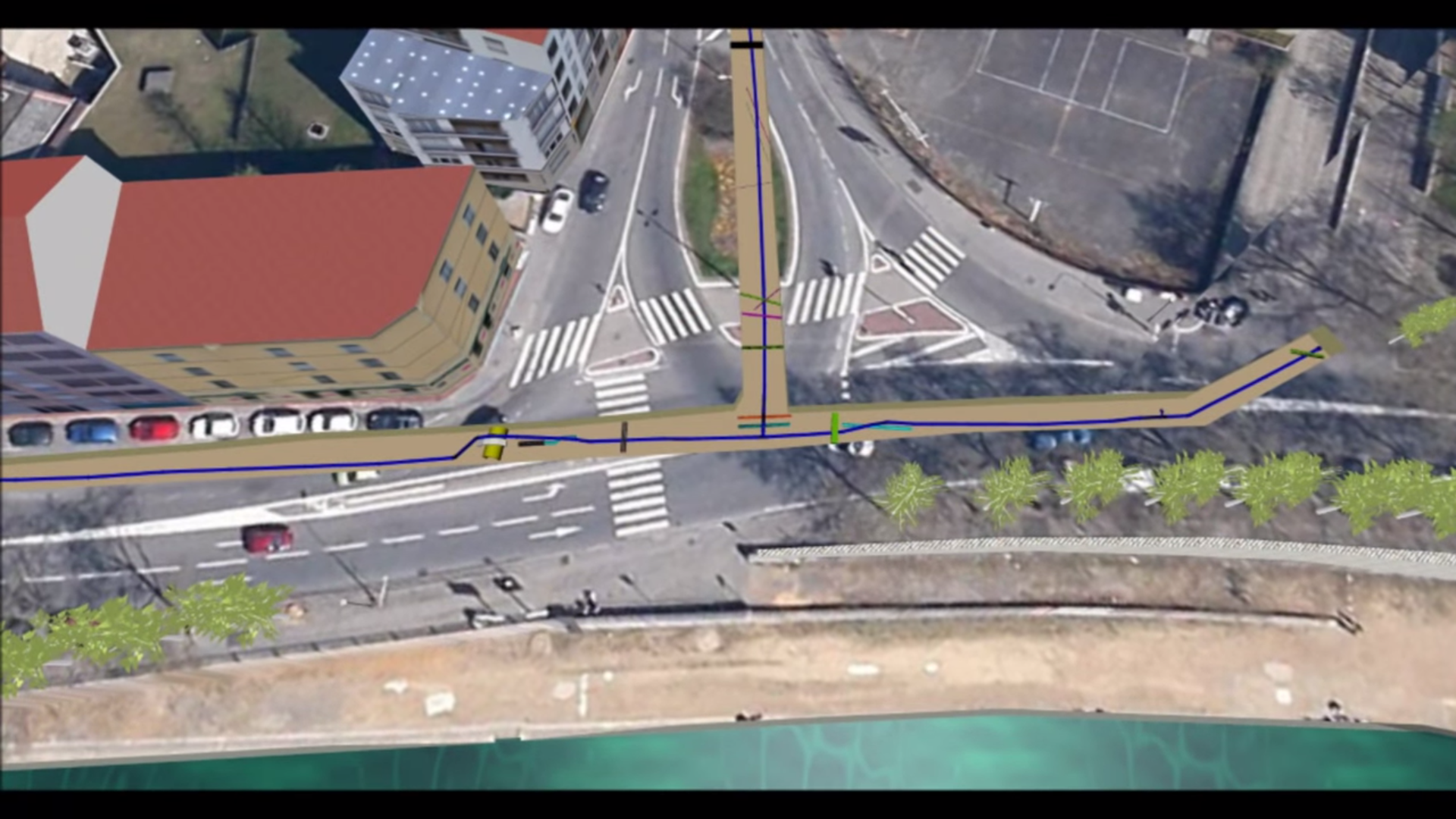 LES      TENDANCES
MENSURA
LES   ATTENTES   DU   RÉFÉRENTIEL
Le Référentiel des Activités Professionnelles
La construction d’un ouvrage de travaux publics est une activité de chantier essentiellement exécutée sur le lieu même de son implantation. Cette construction est unique. Elle contribue à l’aménagement du territoire. Sa réalisation nécessite des équipes de chantier mobiles, mettant en œuvre des matériaux divers et utilisant des matériels et outillages variés.
Le titulaire du baccalauréat professionnel Travaux publics réalise, à partir de directives générales, l’ensemble des travaux de sa spécialité. Dans ce cadre, il dispose d’une certaine autonomie et prend des initiatives se rapportant à la réalisation des travaux qui lui sont confiés.
Il peut être amené à accomplir des tâches avec l’assistance d’aides dont il guide le travail.
Il est capable de lire des plans d’exécution et de tenir les documents courants.
La réalisation des différentes tâches implique le respect des règles de l’art, et la prise en compte des contraintes liées aux environnements.
CONTEXTES PROFESSIONNELS CIBLÉS
LES TERRASSEMENTS …
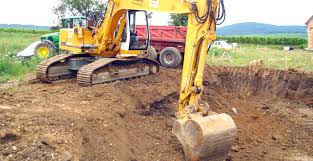 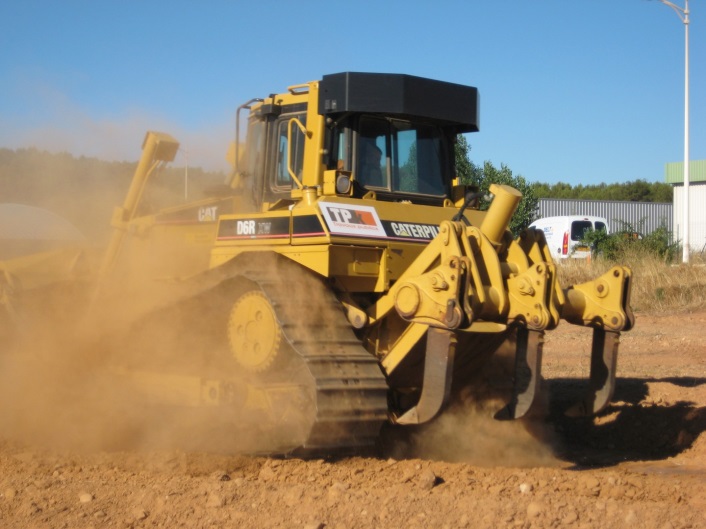 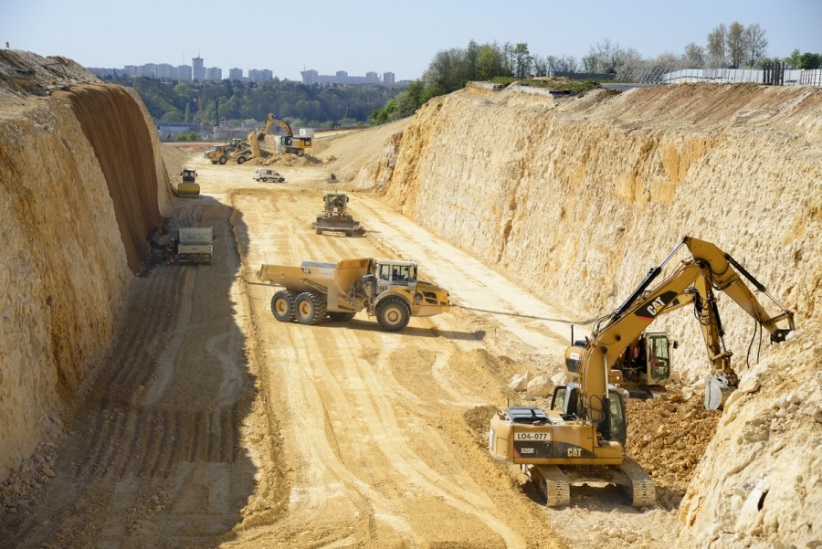 CONTEXTES PROFESSIONNELS CIBLÉS
LES OUVRAGES D’ART …
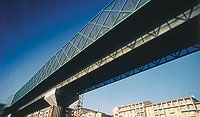 Le Génie Civil    			Les Travaux 						SouterrainsLes Fondations SpécialesLes Travaux Maritimeset Fluviaux
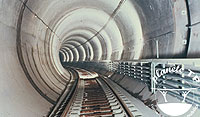 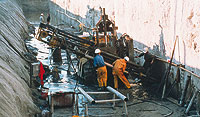 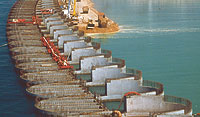 CONTEXTES PROFESSIONNELS CIBLÉS
LES ROUTES …
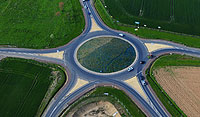 La construction	de routes
Les voies ferrées
Les aménagementsurbains
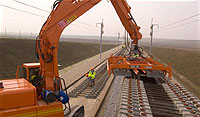 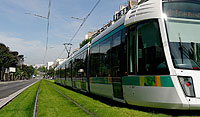 CONTEXTES PROFESSIONNELS CIBLÉS
LES RÉSEAUX ET CANALISATIONS …
L’eau et les fluides
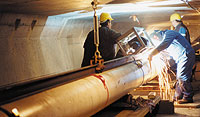 Les travaux électriques
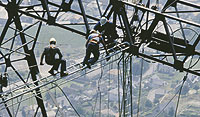 QUELQUES    OUTILS   NUMERIQUES    PROPICES
MENSURAObtention d’informations techniques de terrain à l’aide d’un simple VIEWER téléchargeable gratuitement…ATTENTION,il s’agit d’une maquette  3D,sans pour autant être dans la logique BIM et format IFC… pour le moment !!!
QUELQUES    OUTILS   NUMERIQUES    PROPICES
QUELQUES    OUTILS   NUMERIQUES    PROPICES
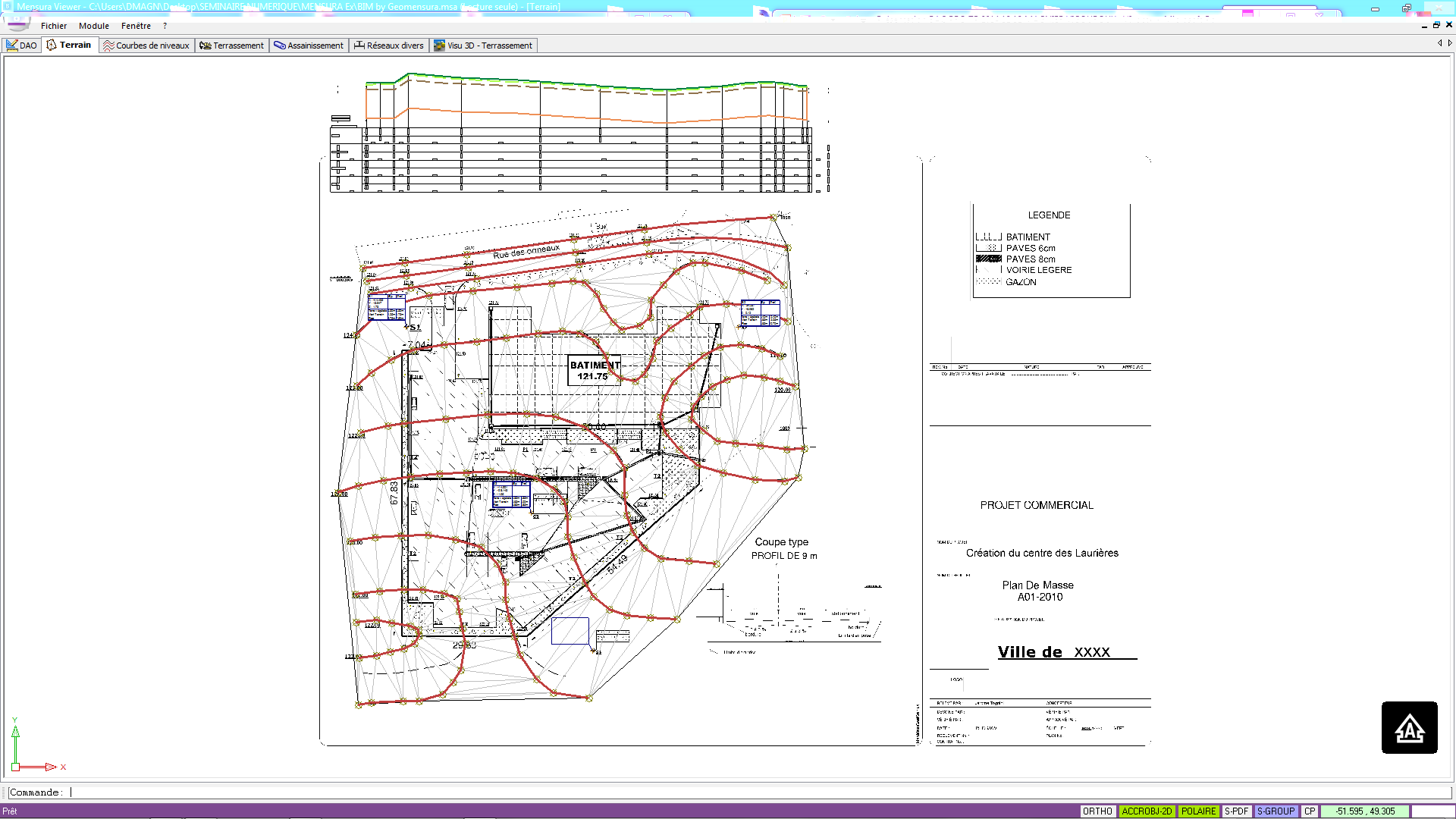 QUELQUES    OUTILS   NUMERIQUES    PROPICES
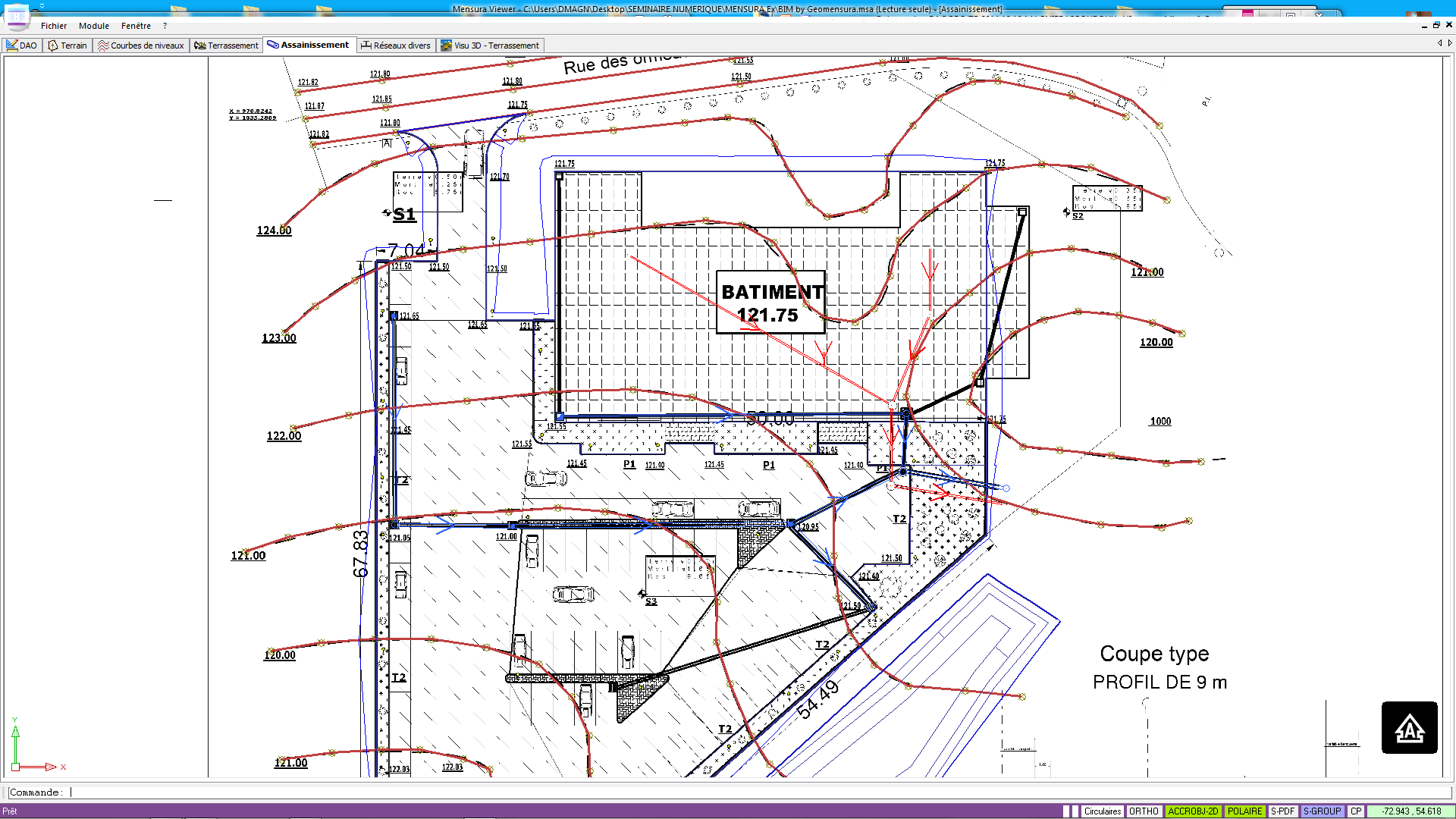 QUELQUES    OUTILS   NUMERIQUES    PROPICES
QUELQUES    OUTILS   NUMERIQUES    PROPICES
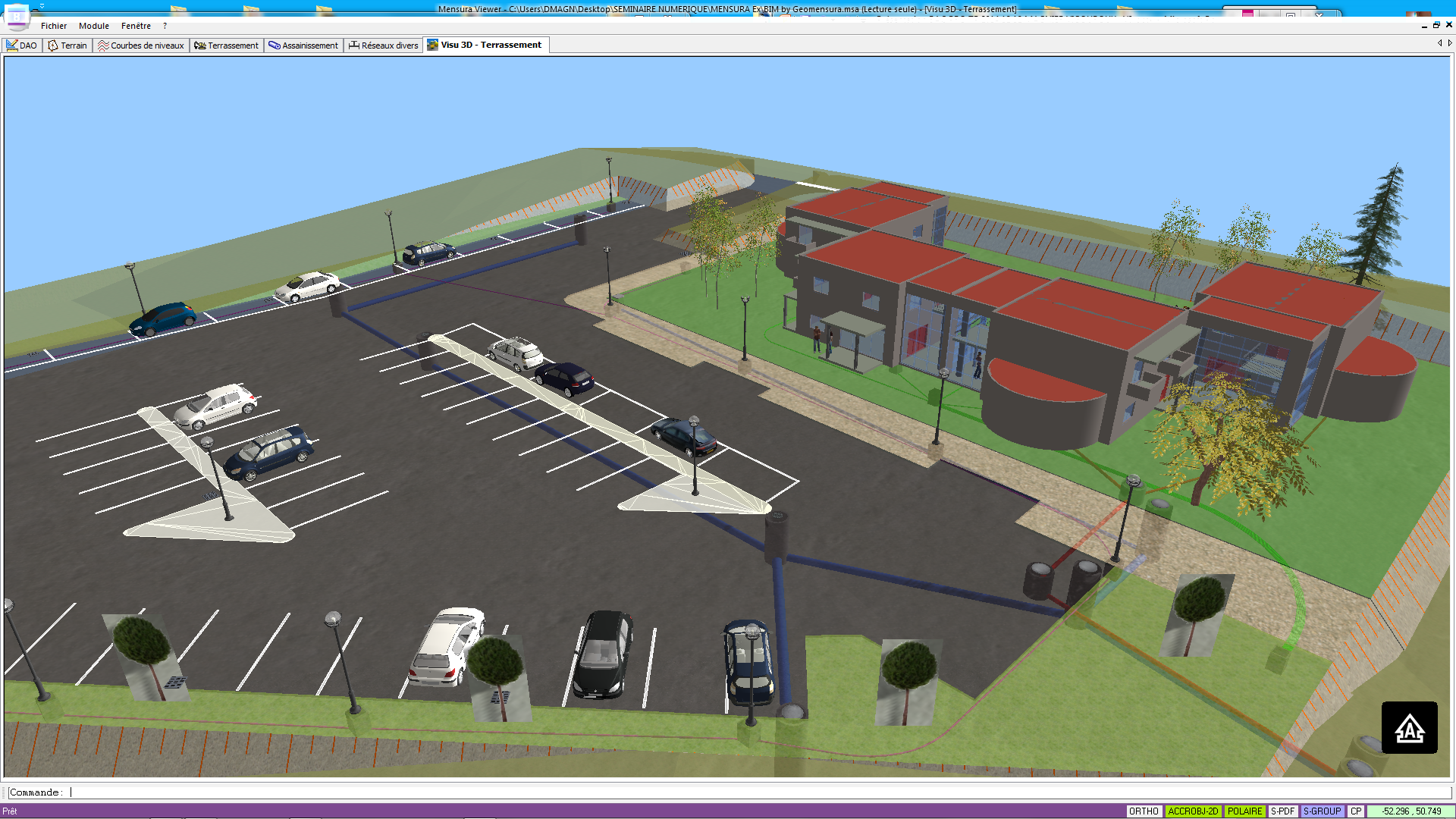 QUELQUES    OUTILS   NUMERIQUES    PROPICES
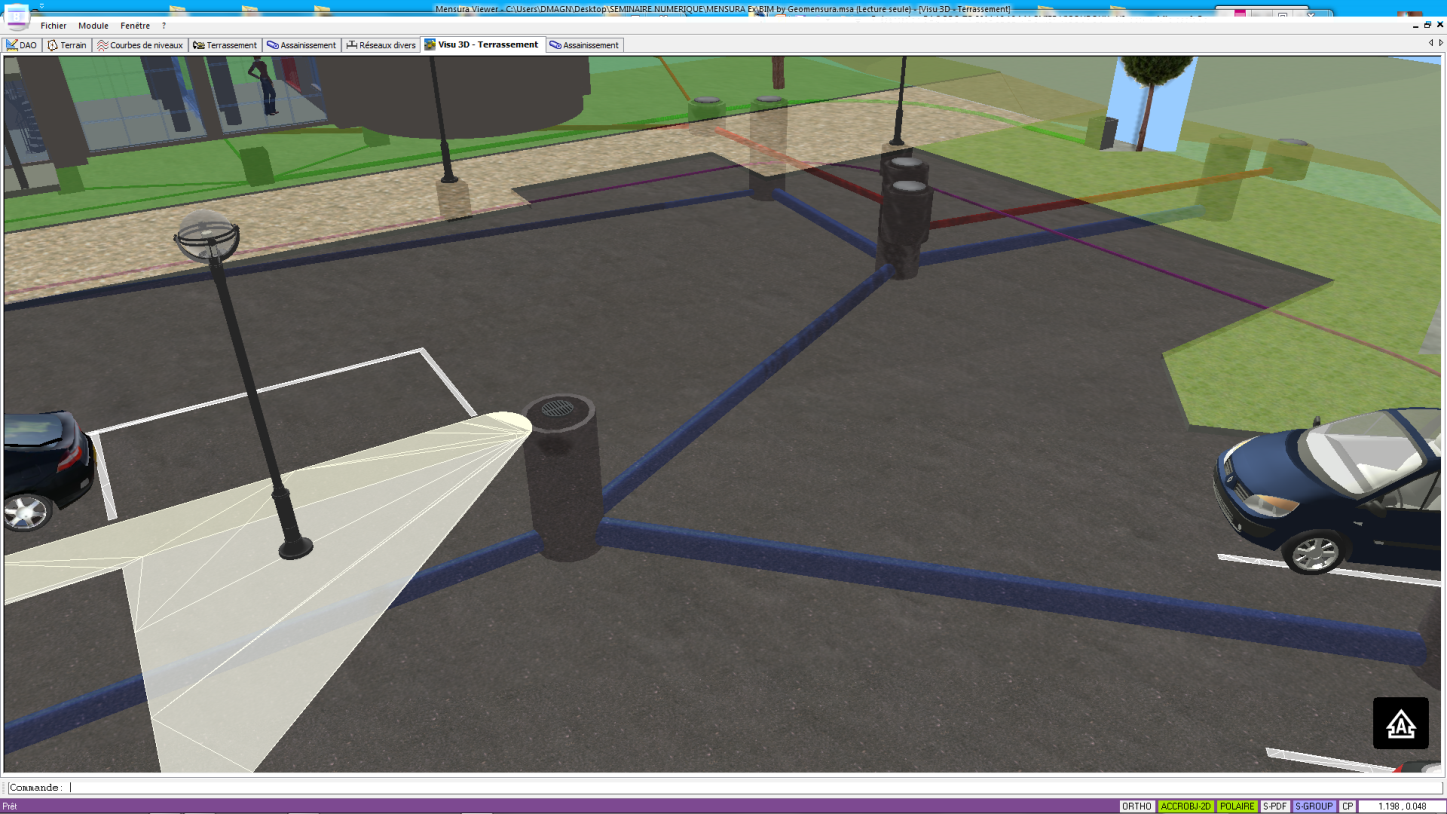 QUELQUES    OUTILS   NUMERIQUES    PROPICES
Exemple d’un projet linéaire…
QUELQUES   OUTILS  NUMERIQUES  PROPICES
MINDVIEW
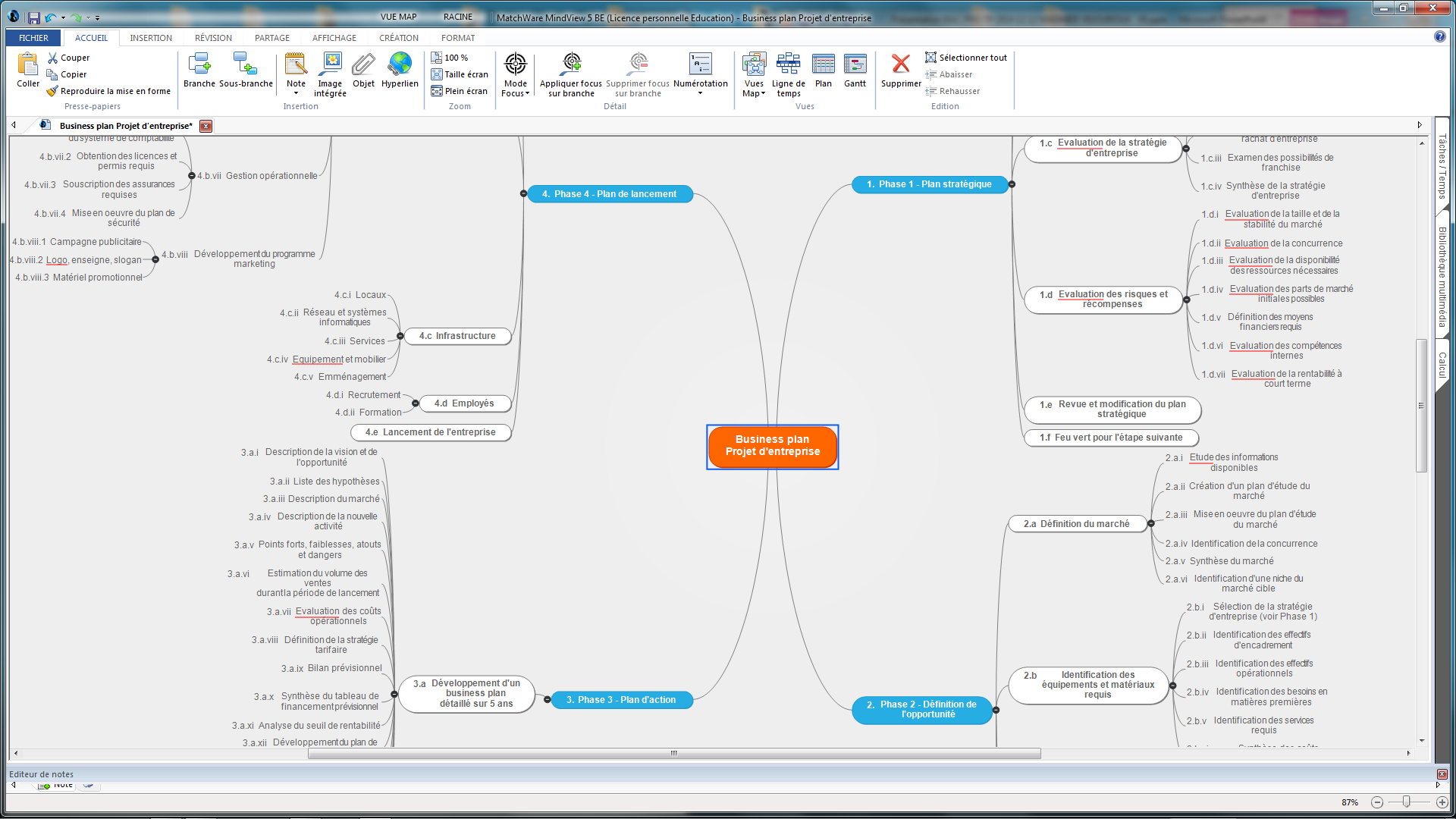 QUELQUES    OUTILS   NUMERIQUES    PROPICES
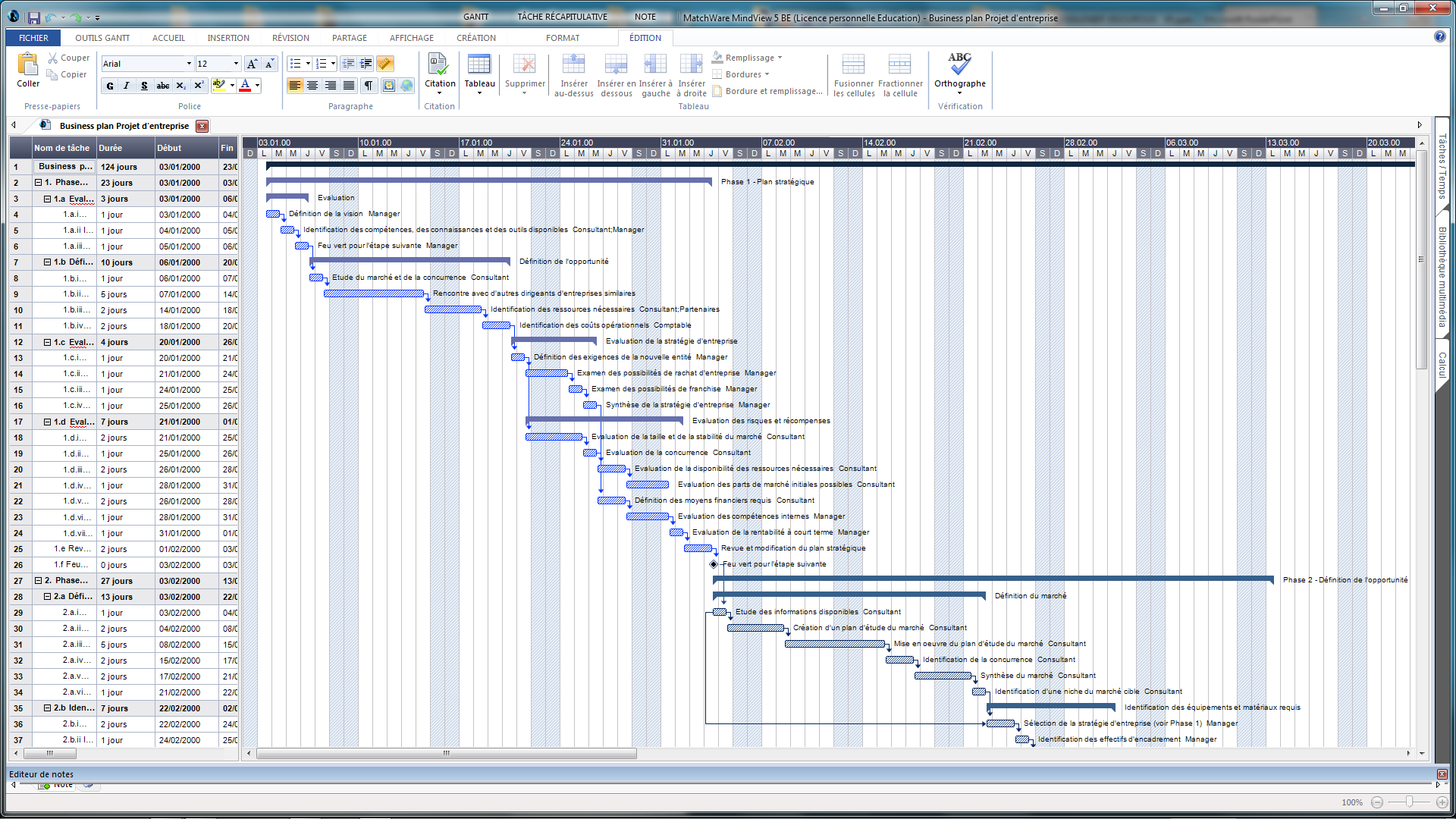 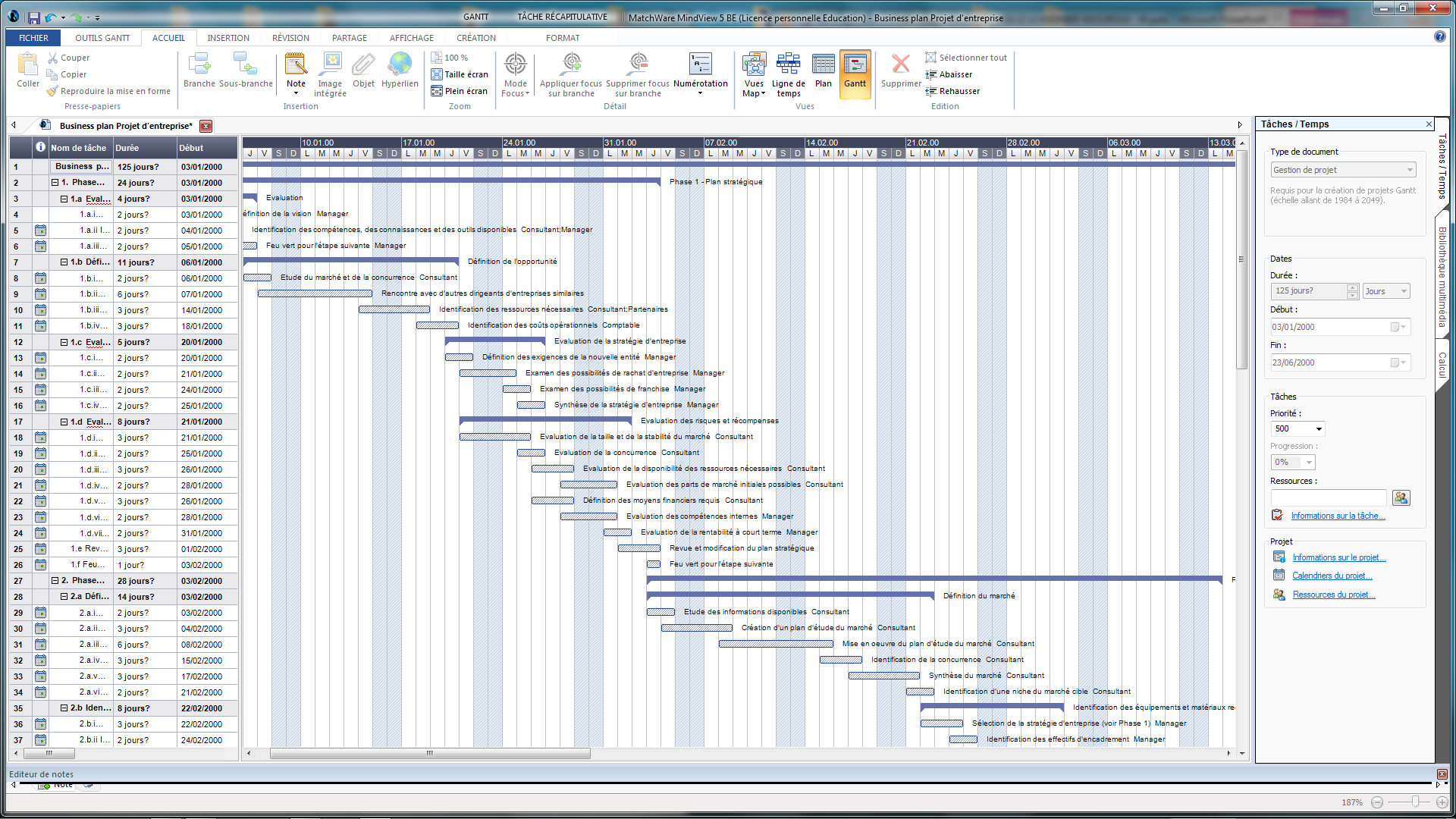 QUELQUES   OUTILS  NUMERIQUES  PROPICES
APPLICATION SMARTPHONEpour DICT
QUELQUES   OUTILS  NUMERIQUES  PROPICES
AUTOCAD…
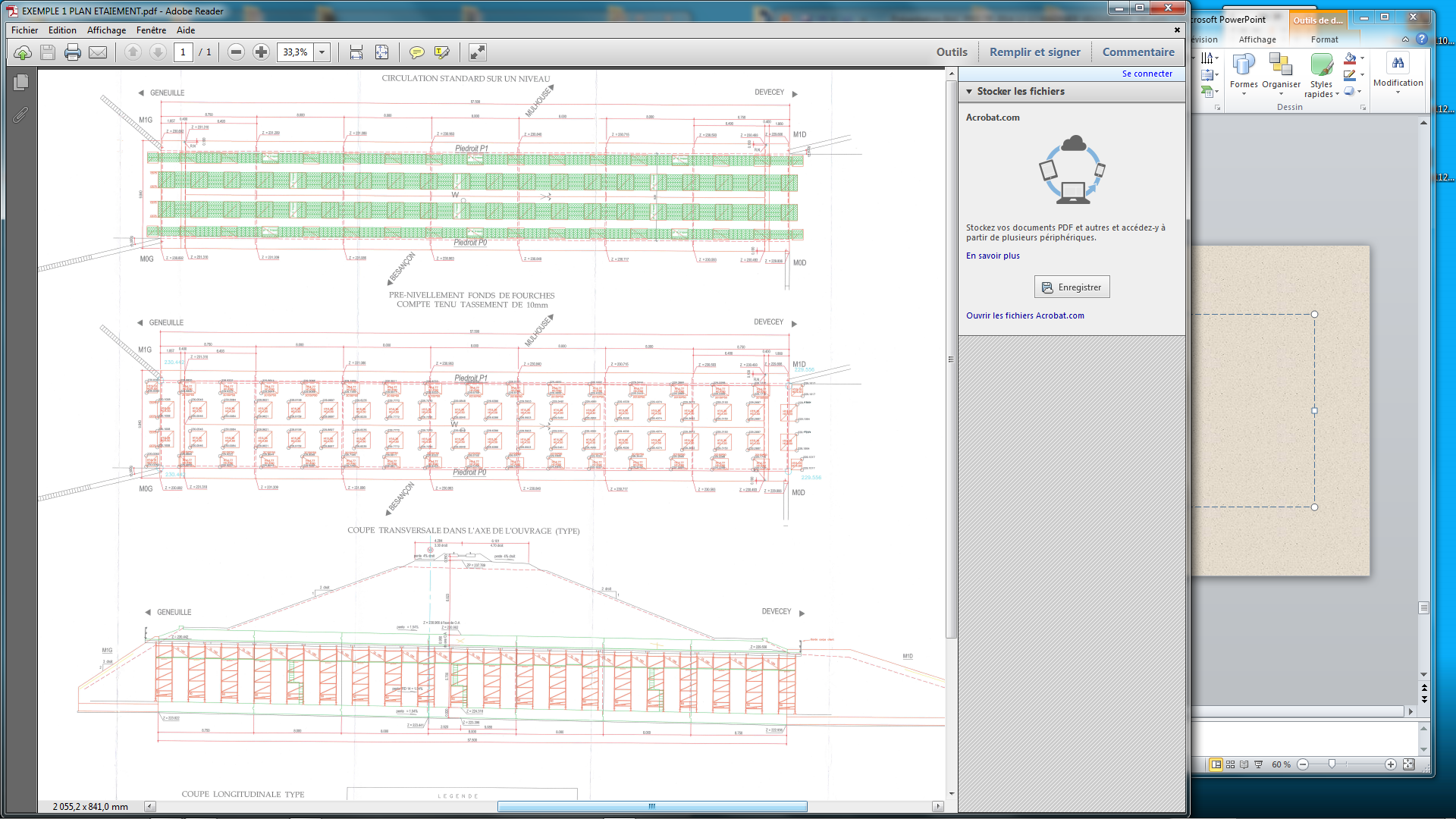 QUELQUES   OUTILS  NUMERIQUES  PROPICES
Planification et suivi de chantier…
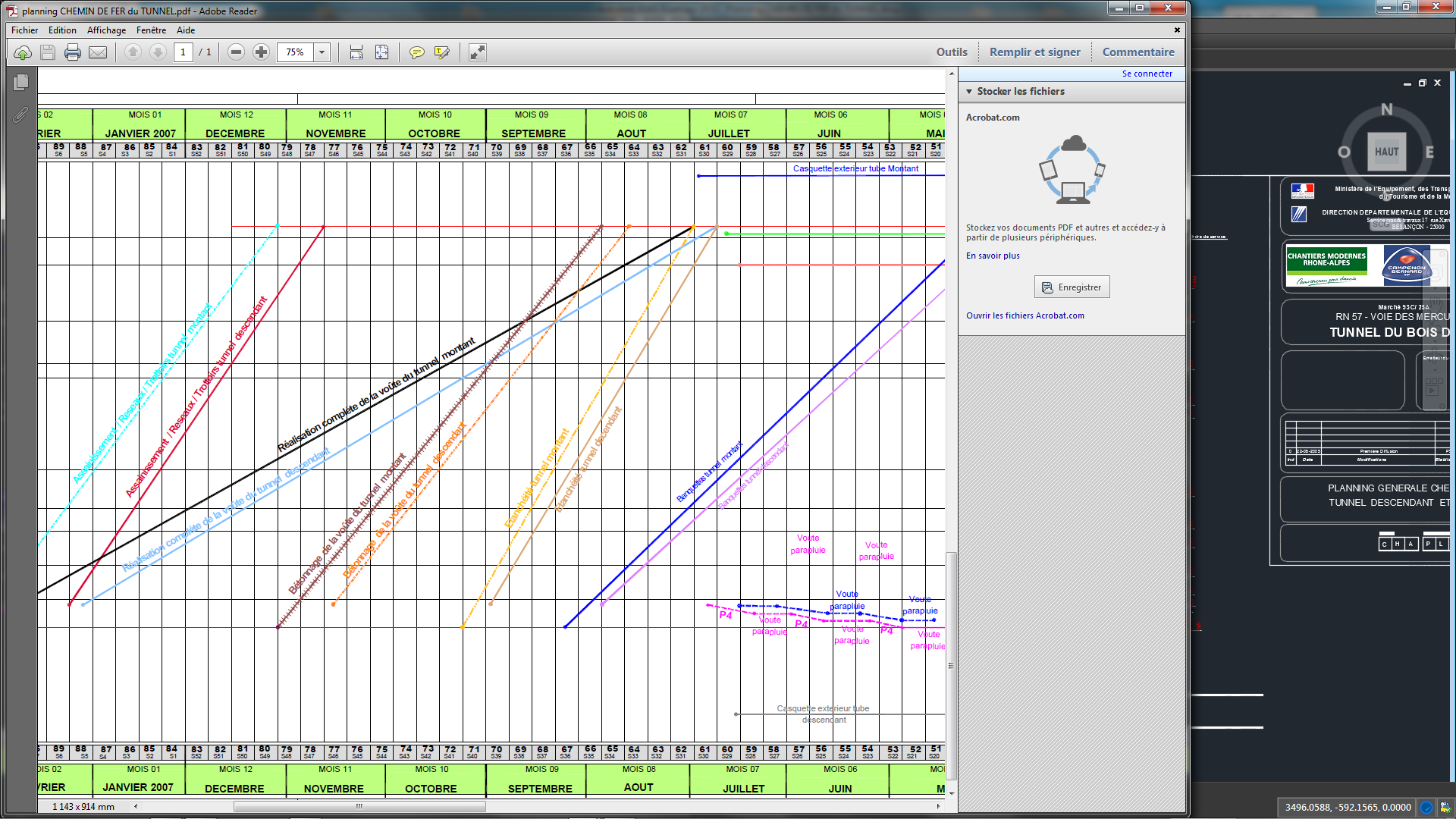 QUELQUES   OUTILS  NUMERIQUES  PROPICES
EXCEL…
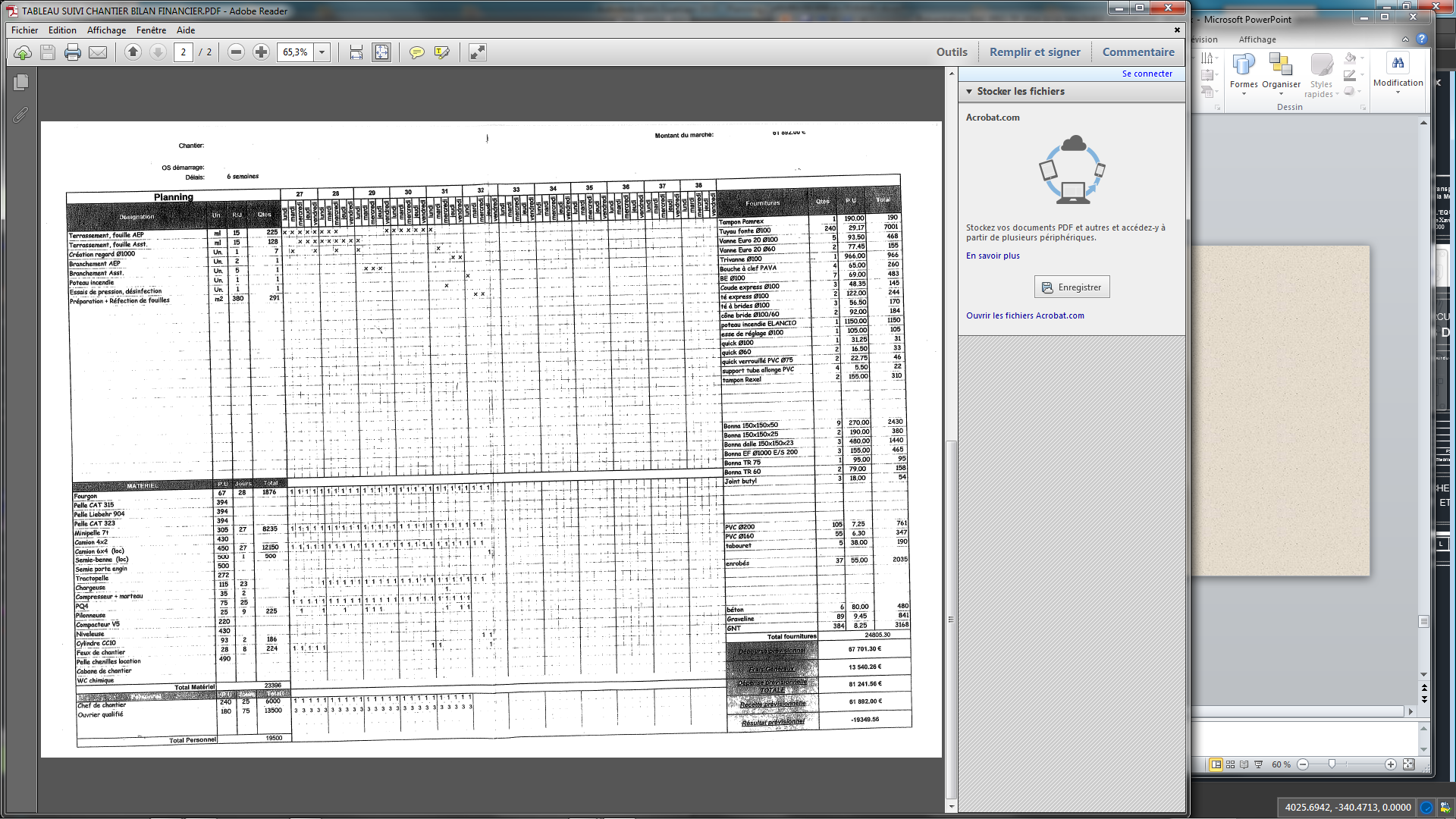 PROPOSITIONS  D’AMÉNAGEMENT 
DES  ÉPREUVES  DE  L’EXAMEN
Le numérique dans la certification
Épreuve E3 – Réalisation d’un ouvrage
Sous-épreuve E31 – Présentation d’un dossier d’activité
Extrait du référentiel : Pour la présentation le candidat sera guidé pour utiliser les moyens de communication (vidéo projecteur ou rétroprojecteur...) les mieux adaptés.
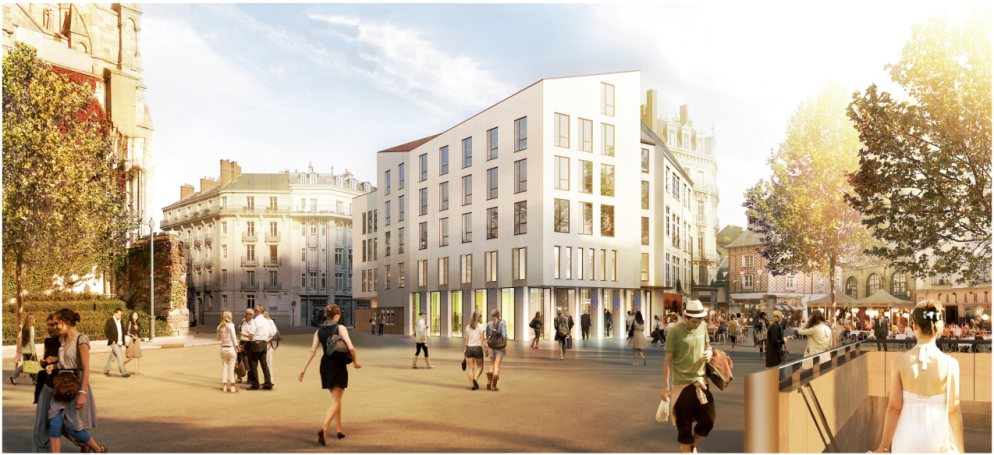 [Speaker Notes: On fait déjà. On peut numériser dès maintenant, souplesse du CCF. Adaptabilité des formations]
PROPOSITIONS  D’AMÉNAGEMENT 
DES  ÉPREUVES  DE  L’EXAMEN
Le numérique dans la certification
Épreuve E3 – Réalisation d’un ouvrage
Sous-épreuve E32 – Implantation, réalisation, contrôle
Sous-épreuve E33 – Mise en œuvre et contrôle
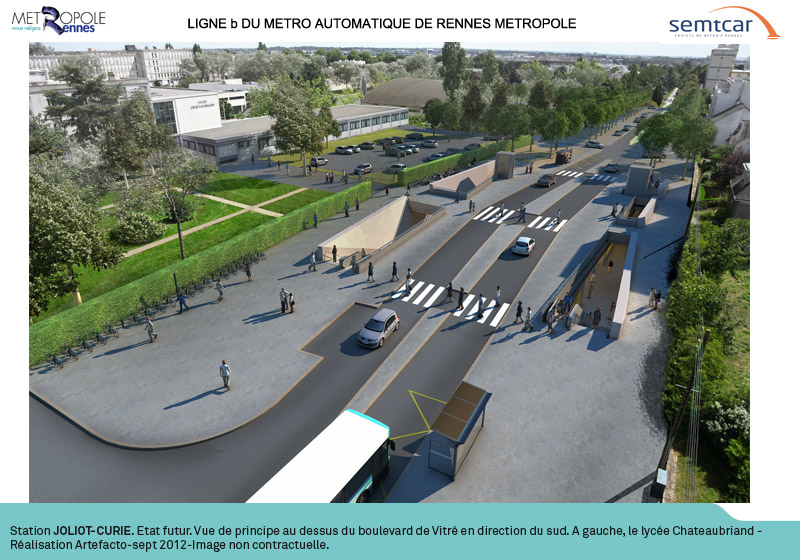 PROPOSITIONS  D’AMÉNAGEMENT 
DES  ÉPREUVES  DE  L’EXAMEN
Le numérique dans la certification
Épreuve E2 – Préparation, organisation et suivi d’un chantier
Sous-épreuve E21 – Gestion quantitative des besoins et des moyens
Sous-épreuve E22 – Organisation des travaux et suivi de réalisation
Sous-épreuve E23 – Analyse d’un ouvrage
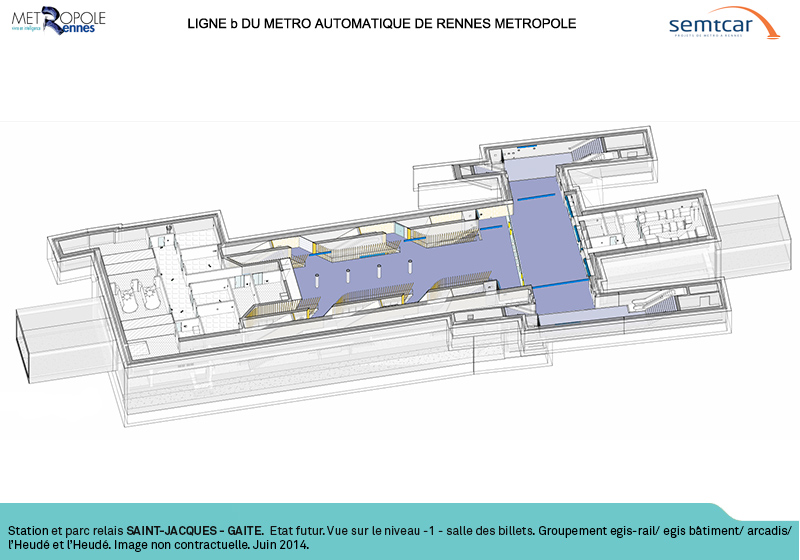 [Speaker Notes: Pas favorable à un écrit sur ordi, par contre BIM dès cette année et CdC qui s’adapte. Sujet de l’écrit image de la profession…]
QUELQUES   OUTILS   À  EXPLOITER
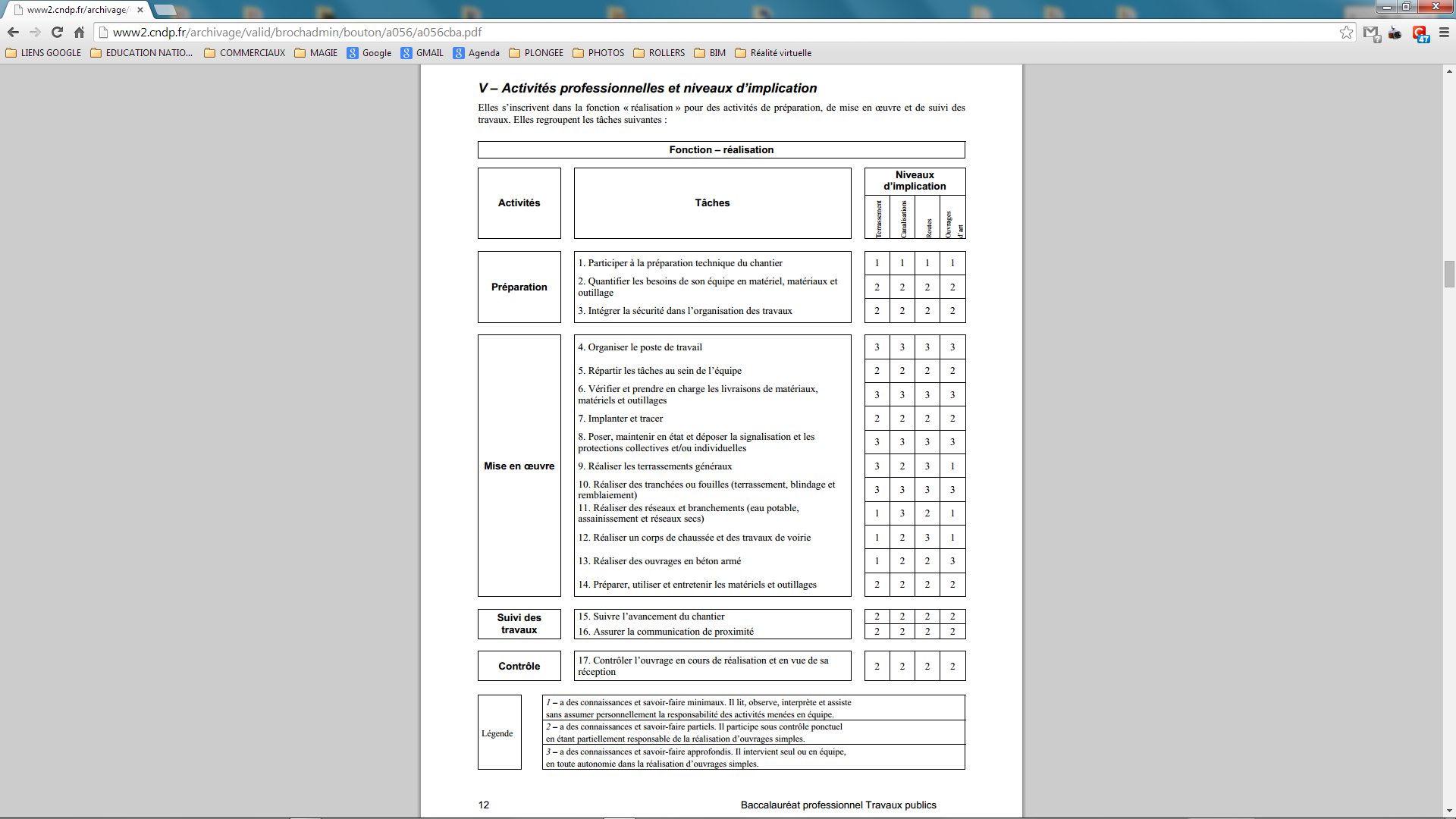 MENSURA, TABLEUR MINDVIEWSIMULATEUR DE CHANTIERRessources MENSURARessources MENSURARessources MODÈLE BIM et MENSURARessources MENSURARessources MODÈLE BIM et MENSURAMINDVIEWBUREAUTIQUE COURANTE
QUELQUES  THEMATIQUES  À EXPLORER
RECHERCHE D’INFORMATIONS TECHNIQUES SUR MODÈLES NUMÉRIQUES  (Supports Modélisés BIM – Mensura – REVIT…)PLANIFICATION Gantt / Chemin de fer(Mindview - MS Project - Autocad…)SIMULATION de CHANTIERSimulateurs de chantiers sous formes de jeuxSUIVI FINANCIER DES CHANTIERSGestion sur TableurTOPOGRAPHIEImplantation d’après données issus de logiciels 3D(Mensura…)LABORATOIRERecherches et analyses de résultats issus de logiciels de laboratoire
Merci de votre attention